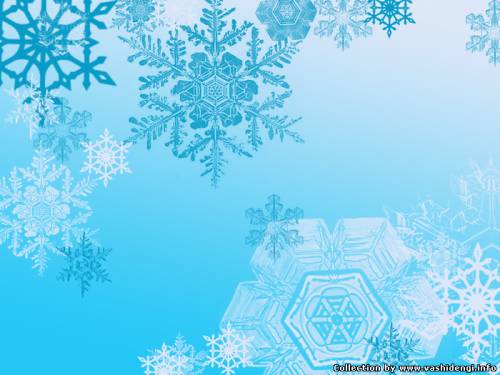 Зима это – снежинка…
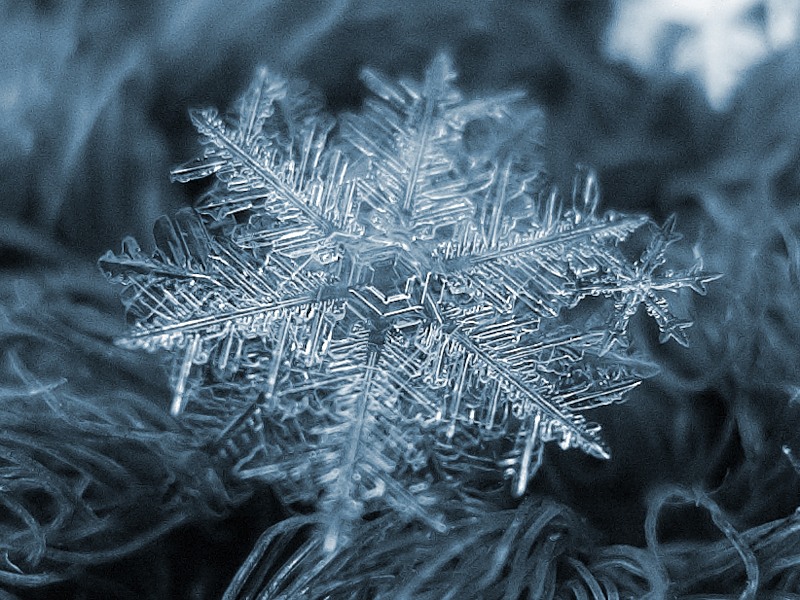 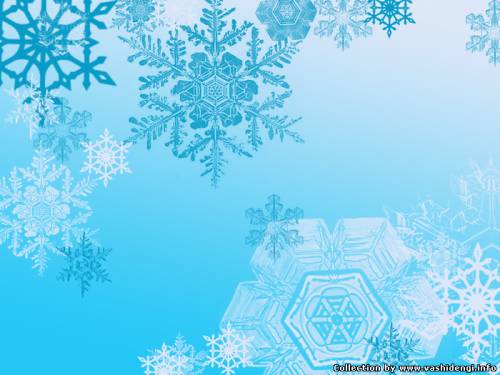 Снег …
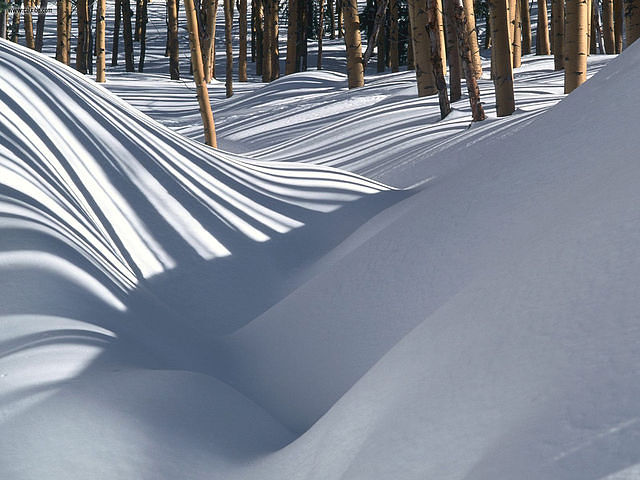 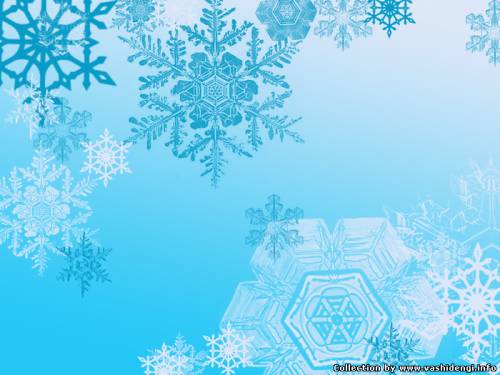 Снегопад …
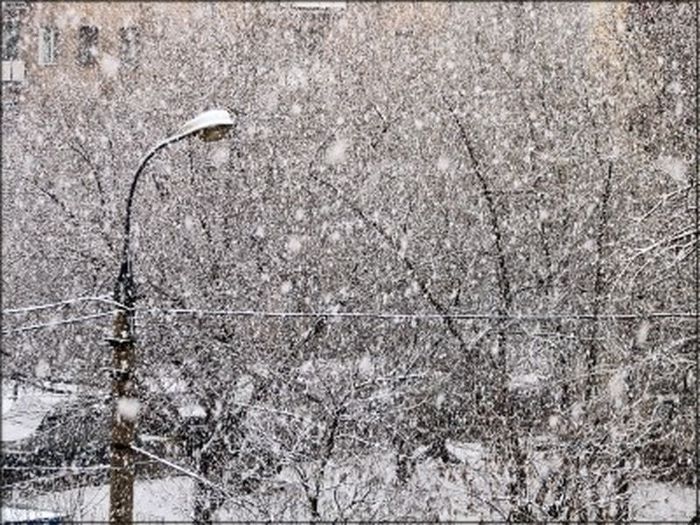 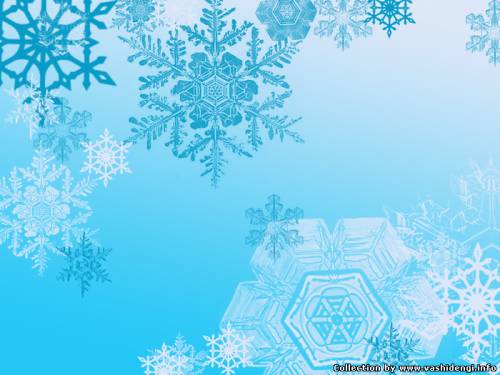 Зимние забавы…
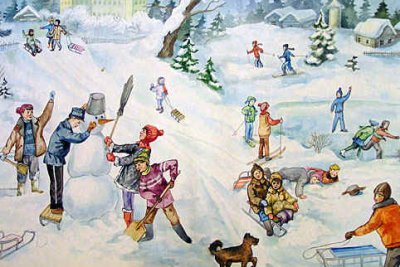 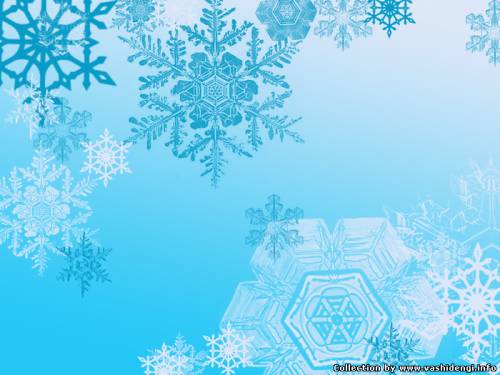 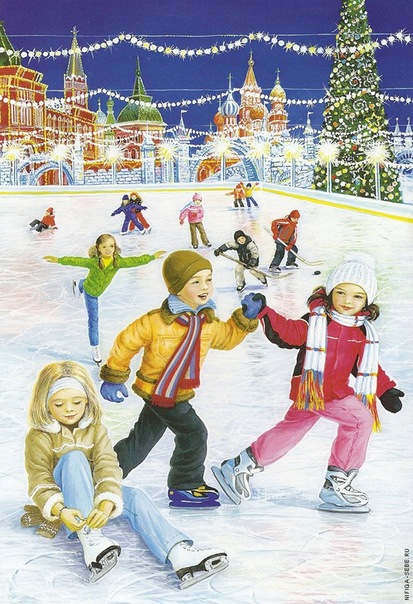 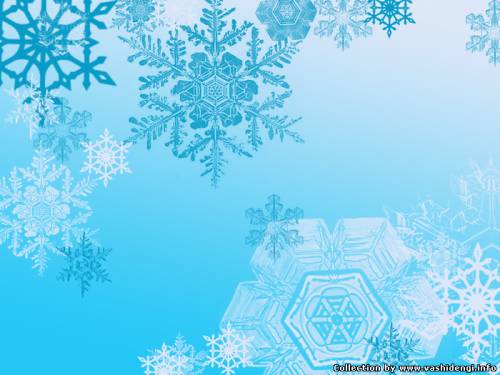 Зима это – ожидание чуда!!!
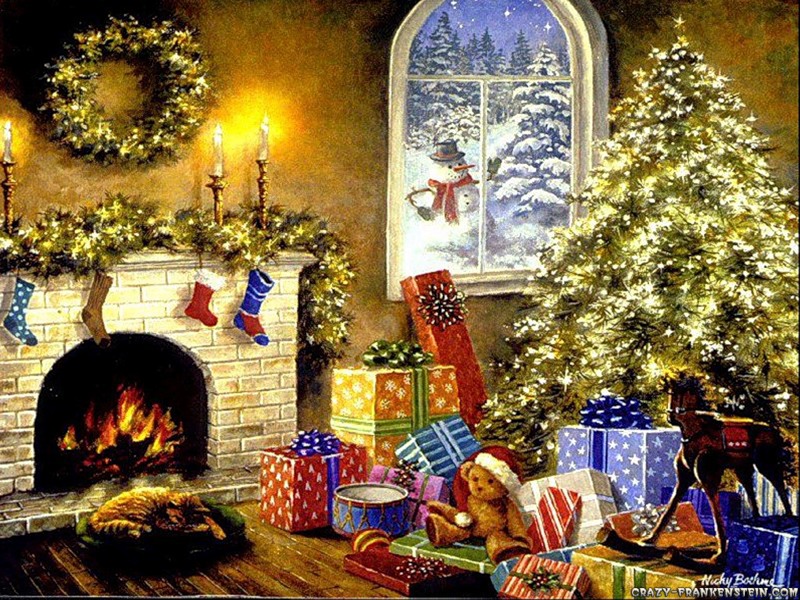 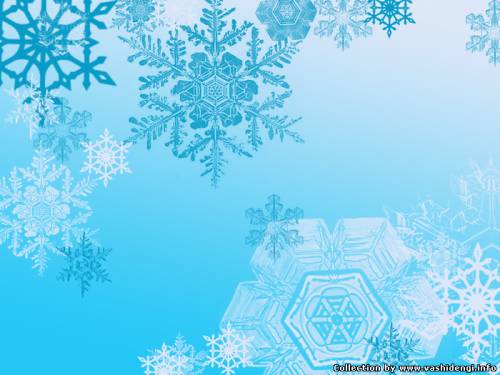 Зима –это самое волшебное время года, когда сбываются самые заветные мечты
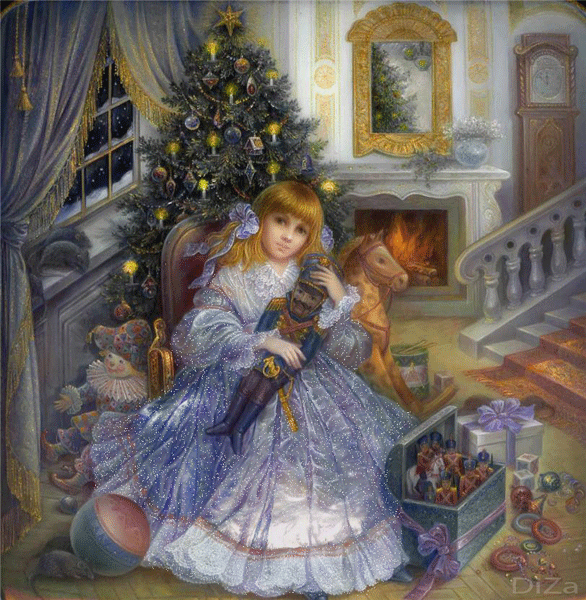